Test N°10
Attention : vous avez droit à 12-15 secondes par calcul
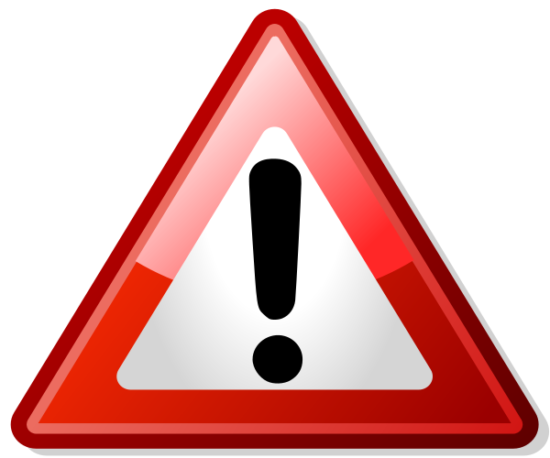 CALCUL 1
7 × 8
CALCUL 2
78 × 10
CALCUL 3
Donner une valeur approchée au dixième près de 3,85
CALCUL 4
CALCUL 5
CALCUL 6
2,8 + 3,4
CALCUL 7
CALCUL 8
9,45 × 0,1
CALCUL 9
27 - 9
CALCUL 10
CALCUL 11
Convertir :

2,4 m = ........... cm
CALCUL 12
CALCUL 13
Donner le chiffre des dixièmes de :

16,987
CALCUL 14
Quel est le double 
de 14 ?
CALCUL 15
FIN DU TEST